༧
ལོ་རིམ་བདུན་པའི་སྟོད་ཆ།
༄༅། ། ཧྥན་ཁ།
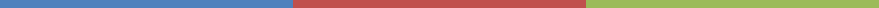 ཆི་ཧོ་ཧྥུ།
དང་པོ། སྒྲུང་གཏམ་དང་འབྲེལ་བའི་ཤེས་བྱ་ངོ་སྤྲོད།
ལྷུག་རྩོམ།
ནི་ཚིག་སྦྱོར་ཕུན་སུམ་ཚོགས་པར་སྤེལ་བ་དང་སྒྱུ་རྩལ་གྱི་ཐབས་ཤེས་སྣ་ཚོགས་ལ་བརྟེན་ནས་མི་སྣའི་སྣང་བརྙན་གསར་བསྐྲུན་དང་དོན་གྱི་བྱུང་རིམ་མུ་འབྲེལ་དུ་བཀོད་སྒྲིག   ཁོར་ཡུག་གི་རྣམ་པ་རིས་སུ་ཐོན་པར་འབྲི་བ་བཅས་ཀྱི་སྒོ་ནས་སྤྱི་ཚོགས་འཚོ་བའི་སྣང་ཚུལ་རྒྱ་ཆེར་མཚོན་པའི་རྩོམ་ལུས་ཀྱི་རྣམ་པ་རྒྱ་ཆེ་བ་ཞིག་ཡིན།
01
སྙན་ངག
02
རྩོམ་སྟངས།
03
སྒྲུང་གཏམ།
04
སྒྲུང་
རིང་།
སྒྲུང་
འབྲིང་།
05
སྒྲུང་
ཐུང་།
ཟློས་གར།
བརྙན་གཟུགས་རྩོམ་རིག
དང་པོ། སྒྲུང་གཏམ་དང་འབྲེལ་བའི་ཤེས་བྱ་ངོ་སྤྲོད།
བྱུང་རིམ།
མགོ་རྩོམ་པ།
མཇུག་འབྲས།
འཕེལ་རྒྱས།
སྒྲུང་གཏམ་གྱི་
གྲུབ་ཆ་གསུམ།
སྤྱི་ཚོགས་ཁོར་ཡུག
མཐོ་རླབས།
ཁོར་ཡུག
རང་བྱུང་ཁོར་ཡུག
མི་སྣ།
གཉིས་པ། རྩོམ་པ་པོ་ངོ་སྤྲོད།
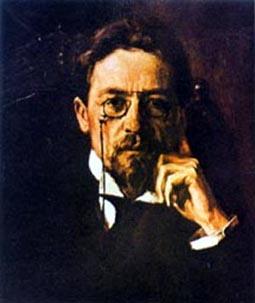 ཆི་ཧོ་ཧྥུ་ནི（༡༨༦༠-༡༩༠༤ ）ཨུ་རུ་སུའི་རྩོམ་པ་པོ་གྲགས་ཅན་ཞིག་ཡིན། ཁོང་ནི་ཚོང་པ་ཆུང་ཆུང་ཞིག་གི་ཁྱིམ་དུ་འཁྲུངས་ཤིང་། ཆུང་དུས་ནས་གྲོང་ཁྱེར་གྱི་མི་སེར་དཀྱུས་མའི་དཀའ་སྡུག་གི་འཚོ་བ་སྣ་ཚོགས་ལ་ཆ་རྒྱུས་ཧ་ཅང་ཆེ། ཁོང་གིས་ཚེ་གང་པོར་སྒྲུང་གཏམ་ཆེ་འབྲིང་ཆུང་གསུམ་༤༧༠་ལྷག་དང་འཁྲབ་གཞུང་༡༠་ལྷག་བརྩམས། 《མདོག་འགྱུར་ད་བྱིད》ཅེས་པ་ཡང་སློབ་འབྲིང་གི་སློབ་དེབ་ཏུ་བཀོད་ཡོད།
༼  ༡༨༦༠—༡༩༠༤   ༽
གསུམ་པ། སློབ་ཚན་ངོ་སྤྲོད།
སྒྲུང་གཏམ་འདིའི་ནང་དུ་བུ་ཆུང་ཧྥན་ཁ་ཁྱིམ་ཚང་ཕྱུག་པོ་ཞིག་གི་གཡོག་པོ་བྱས་ཏེ། བཟོད་ཐབས་བྲལ་བའི་དཀའ་སྡུག་དང་མནར་གཅོད་གང་མང་མྱངས་པ་མ་བཟོད་པར། ཕྱིར་ཕ་ཡུལ་ལ་འགྲོ་འདོད་ཀྱི་འཕྲིན་ཡིག་ཅིག་སྤོ་བོར་བསྐུར་བའི་དོན་དག་ཞིབ་བརྗོད་བྱས་པ་བརྒྱུད་ནས། སྐབས་དེའི་ཨུ་རུ་སུའི་གོང་མ་ཧྲ་ཧོང་གི་གཏུམ་དྲག་ཆེ་བའི་དབང་བསྒྱུར་འོག་གི་ངལ་རྩོལ་མི་དམངས་ཀྱི་ཡིད་སྐྱོ་ཞིང་ཉམ་ཐག་པའི་དཀའ་སྡུག་གི་འཚོ་བ་མཚོན་པར་བྱས་ནས། མ་རྩ་རིང་ལུགས་ཀྱི་སྤྱི་ཚོགས་སུ་ངལ་རྩོལ་མི་དམངས་ལ་ཡ་ང་བའི་བཤུ་གཞོག་དང་གཉའ་གནོན་བྱེད་པ་ཐེར་འདོན་བྱས་པ་དང་། གོང་མ་ཧྲ་ཧོང་གི་སྲིད་དབང་སྒེར་འཛིན་གྱི་ལོག་སྤྱོད་ལམ་ལུགས་ལ་སུན་འབྱིན་དང་ཁ་རྡུང་དྲག་པོ་བཏང་ཡོད།
བཞི་པ།  ལོ་རྒྱུས་རྒྱབ་ལྗོངས།
༼ཧྥན་ཁ༽ཞེས་པ་དེ་༡༨༨༦་ལོར་བྲིས་ཤིང། སྒྲུང་གཏམ་དེའི་གོང་མ་ཧྲ་ཧོང་ཉི་ཀུའུ་ལ་ཁྲི་རབས་གསུམ་པའི་སྐབས་སུ་མ་རྩ་བརྡིབས་ནས་ལས་ཀ་ཤོར་བའི་ཞིང་པ་འབོར་ཆེན་གྲོང་ཁྱེར་ནང་དུ་ཡོང་སྟེ། སྐུ་དྲག་དང་ཕྱུག་པོ། དཔོན་པོ་སོགས་ཀྱི་གཡོག་བྱས་ནས་གཉའ་གནོན་དང་བཤུ་གཞོག་ཚད་མེད་མྱངས་པ་དང་ཐ་ན་བྱིས་པ་ལའང་མནར་གཅོད་ཚད་མེད་གཏོང་གི་ཡོད། སྒྲུང་གཏམ་དེ་ནི་དོན་དངོས་དེ་འདྲ་ཞིག་གཞིར་བཟུང་ནས་བྲིས་པའི་ཡིད་འགུག་གི་ནུས་པ་ལྡན་ཞིང་། ཨུ་རུ་སུའི་སྤྱི་ཚོགས་རྙིང་བའི་ངལ་རྩོལ་མི་དམངས་ཀྱི་ཉམ་ཐག་གི་འཚོ་བ་མངོན་སུམ་དུ་མཚོན་གྱིན་ཡོད།
ལྔ་པ།  ཐ་སྙད་མཆན་འགྲེལ།
ཡེ་ཤུའི་འཁྲུངས་སྐར།   ཡེ་ཤུའི་ཆོས་ལུགས་ཀྱི་ཆོས་པ་རྣམས་ཀྱིས་ཡེ་ཤུ་མ་ཤི་ཀ་འཁྲུངས་པར་རྗེས་དྲན་བྱེད་པའི་                                                                                                   ཉིན་མོ་སྟེ།  ལོ་རེའི་ལུགས་གསར་གྱི་ཟླ་བཅུ་གཉིས་པའི་ཚེས་ཉེར་ལྔ་ཉིན་ཡིན།
ཁྱིའི། ཤིང་སོགས་ཀྱིས་བཟོས་པའི་ལྷམ་གྱི་དབྱིབས་ཇེ་ལེགས་སུ་གཏོང་བའམ་ཇེ་ཆེར་གཏོང་བྱེད་ཅིག།
བད། དགུན་ཁའི་ནུབ་མོར།  རླངས་པ་འཁྱགས་ནས་ཁ་བ་ལྟར་ཆགས་པ་དེའི་མིང་། བ་མོའམ་སད་ཀྱང་ཟེར།
གད་བདར།   གཙང་སྦྲ་བྱེད་པའི་ལས་ཀའི་མིང་།
འགུལ་སླེ།   བྱིས་པ་གཉིད་འགུག་བྱེད་ཀྱི་ཁྱིམ་སྤྱོད་ཡོ་བྱད་ཅིག་སྟེ།  དེའི་དབྱིབས་ནི་སླེ་བོ་ཞིག་དང་འདྲ་ལ། 
               སྨྱུག་མ་དང་འཁྲི་ཤིང་གིས་བསླས་པ་ཞིག་ཡིན།
བྲབས།    རྟ་ལྕག་སོགས་ཀྱིས་བརྒྱབ་པའི་དོན།
ཀུ་པུ།    ཨུ་རུ་སུའི་སྒོར་མོ་སིལ་མའི་མིང་སྟེ།  ཀུ་པུ་བརྒྱ་ནི་ལུའུ་པུའུ་གཅིག་ཡིན།
དྲུག་པ།   སློབ་ཚན་དབྱེ་ཞིབ།
སློབ་ཚན་གྱི་སྤྱིའི་སྒྲོམ་གཞི།
ཧྥན་ཁས་འཕྲིན་ཡིག་མ་བྲིས་པའི་སྔོན།
འབྲི་བཞིན་པའི་སྐབས།
བྲིས་ཟིན་པའི་རྗེས་བཅས་ཀྱི་གོ་རིམ་ལྟར་བྲིས་ཡོད་།
རྩོམ་ཡོངས་ཁག་གསུམ་གྱིས་གྲུབ་ཡོད།
དྲུག་པ།  སློབ་ཚན་དབྱེ་ཞིབ།
ཧྥན་ཁས་ཡེ་ཤུའི་འཁྲུངས་སྐར་སྔོན་གྱི་དགོང་མོར།  སྦྱིན་བདག་འཁོར་དང་བཅས་པ་ཆོས་ཁང་དུ་ཕྱག་འཚལ་བར་སོང་བའི་གོ་སྐབས་དང་བསྟུན་ནས།  ལྐོག་ཏུ་འཕྲིན་ཡིག་འབྲི་བར་གྲ་སྒྲིག་བྱས་པའི་སྐོར་བརྗོད་ཡོད།
ཧྥན་ཁའི་འཕྲིན་ཡིག་གི་ནང་དོན་དང་། འཕྲིན་ཡིག་འབྲི་སྐབས་ཀྱི་འཆར་སྣང་བྱེ་བྲག་ཏུ་བྲིས་ནས་ཧྥན་ཁའི་ཡ་ང་བའི་ལས་དབང་གསལ་བཤད་བྱས་ཡོད།  འདི་ལའང་བྱེ་བྲག་གི་ནང་དོན་བཞི་རུ་དབྱེ་ཡོད།
ཧྥན་ཁས་ཡིག་ཤུབས་སྟེང་དུ་ཡི་གེ་བྲིས་པ་དང་།  འཕྲིན་ཡིག་བྲིས་ཏེ་བསྐུར་བ།  འཕྲིན་ཡིག་བསྐུར་རྗེས་རྨི་ལམ་རྨིས་པ་བཅས་བརྗོད་ཡོད།
ཁག་དང་པོ།
རང་གྲུབ་ཚན་1-2བར་ཡིན།
ཁག་གསུམ་པ།  
རང་གྲུབ་ཚན
་པ16-21བར་ཡིན
ཁག་གཉིས་པ།
རང་བྱུང་ཚན་3-
15བར་ཡིན།
ཁག་གཉིས་པར་བྱེ་བྲག་གི་ནང་དོན་བཞི་རུ་དབྱེ་ཆོག
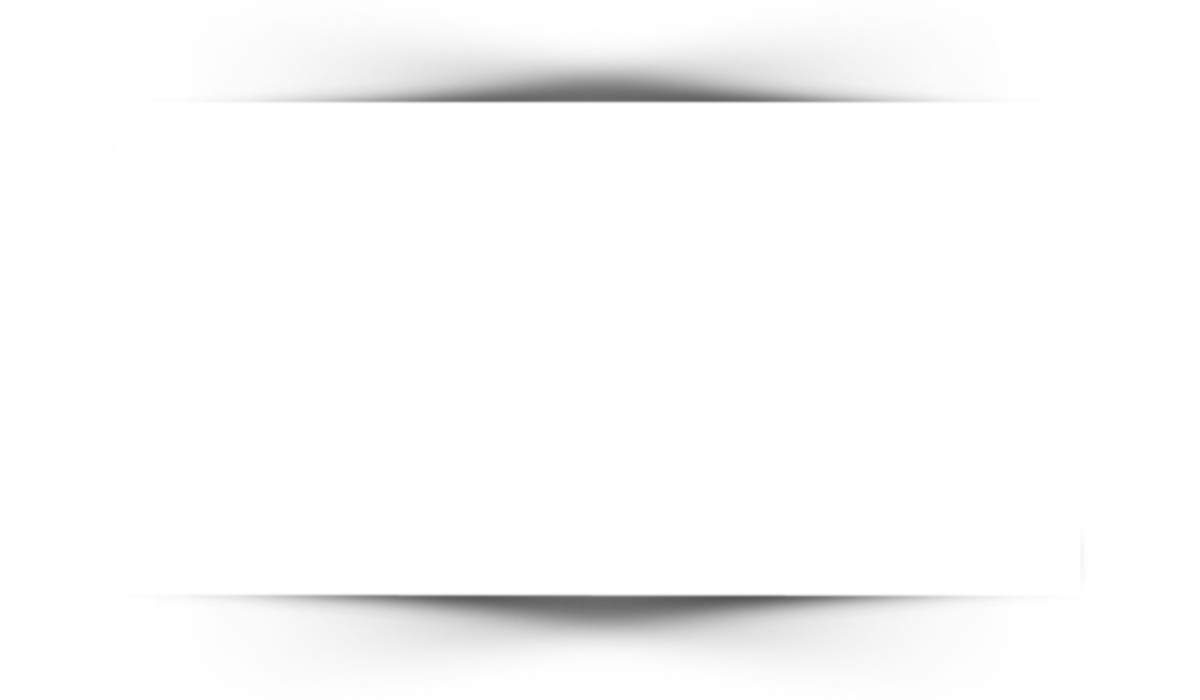 རང་གྲུབ་
          ཚན་པ
        3-7
ཁོའི་གཉེན་ཉེ་གཅིག་པུ་ནི་སྤོ་བོ་ཡིན་པ་དང་ཁོ་ཡང་གྲོགས་མེད་ཁེར་རྐྱང་ཡིན་པ་གསལ་བཤད་བྱས་ནས་ཞིང་གྲོང་གི་མཛེས་སྡུག་དང་ལྷམ་བཟོ་ཁང་གི་འཚོ་བའི་ཁོར་ཡུག་གཉིས་ཞིབ་བསྡུར་བྱས་ཏེ་ཧྥན་ཁས་སྤོ་བོ་དྲན་པ་དང་རང་གི་ཕ་ཡུལ་དྲན་པའི་ཡིད་ཀྱི་འགྱུར་བ་འབུར་དུ་བཏོད་ནས་བྲིས་ཡོད།
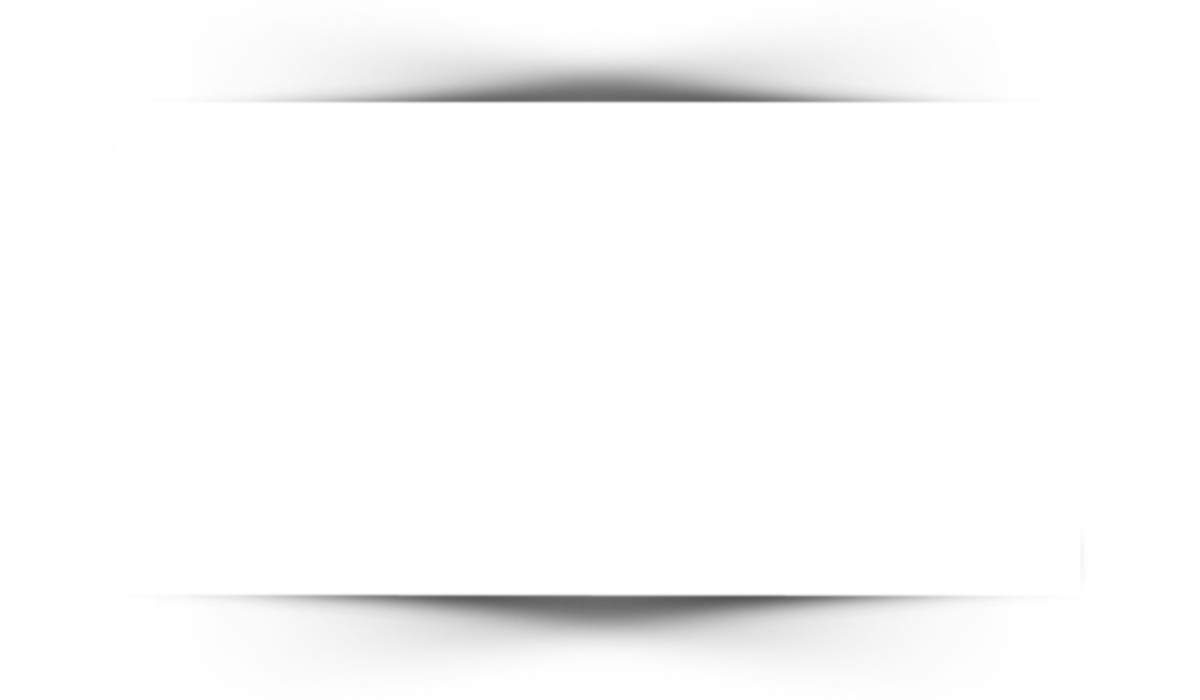 ཧྥན་ཁས་སྤོ་བོ་ལ་རངགི་ཡ་ང་བའི་འཚོ་བའི་གནས་ཚུལ་བརྗོད་ནས། སྤོ་བོས་རང་ཉིད་ཞིང་གྲོང་ནས་འཁྲིད་པར་རེ་ཞུ་བྱས་པ་བརྗོད་ཡོད།
རང་གྲུབ་
ཚན་པ
7-11
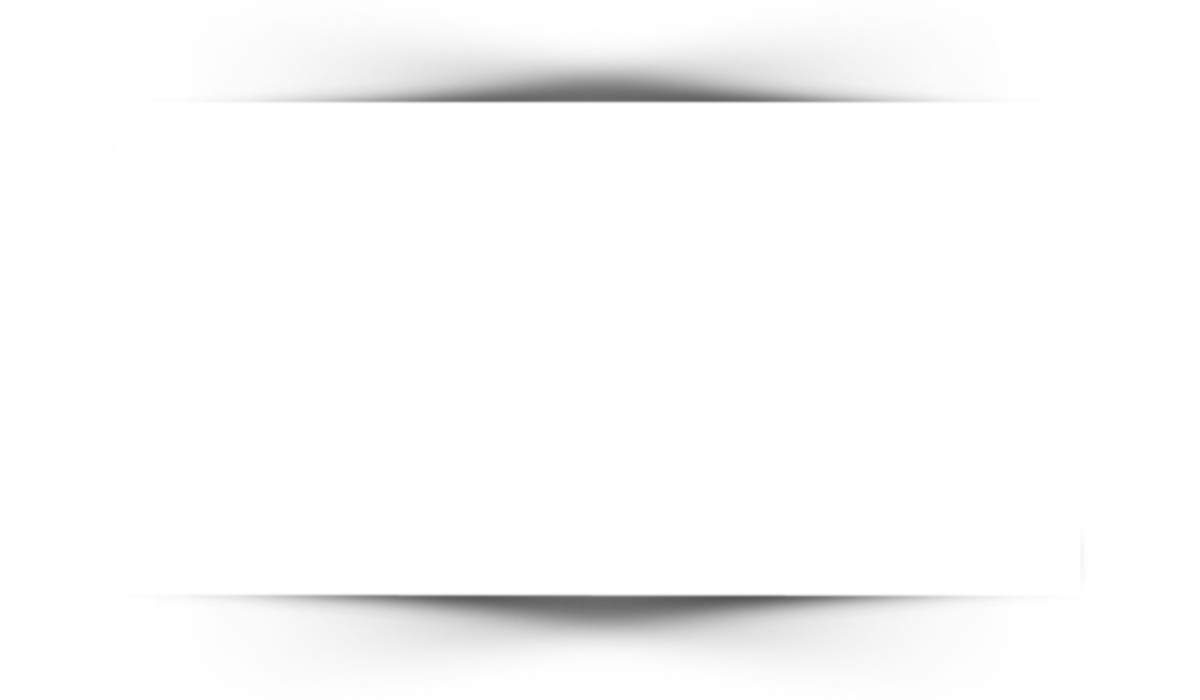 ཧྥན་ཁས་ཁོ་དང་སྤོ་བོ་གཉིས་ཀྱི་འདས་ཟིན་པའི་གནས་ཚུལ་ལ་ཕྱིར་དྲན་བྱས་པ་བརྗོད་ཡོད།
རང་གྲུབ་
ཚན་པ།
12-14
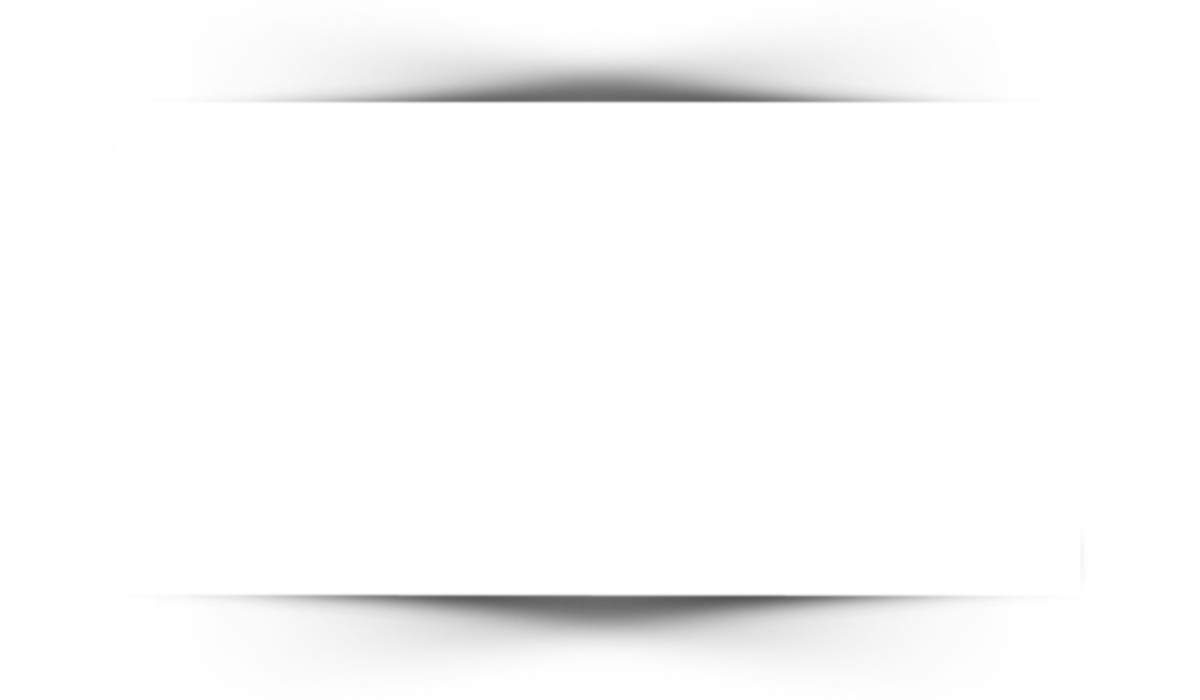 ཧྥན་ཁས་ཡང་བསྐྱར་སྤོ་བོ་ལ་ཁོ་རང་ཕ་ཡུལ་དུ་འཁྲིད་པར་རེ་ཞུ་བྱས་པ་དང་། ཁོས་སྡེ་བའི་ནང་གི་མི་ལ་འཚམས་འདྲི་བྱས་པ་བརྗོད་ཡོད།
རང་གྲུབ་
ཚན་པ15
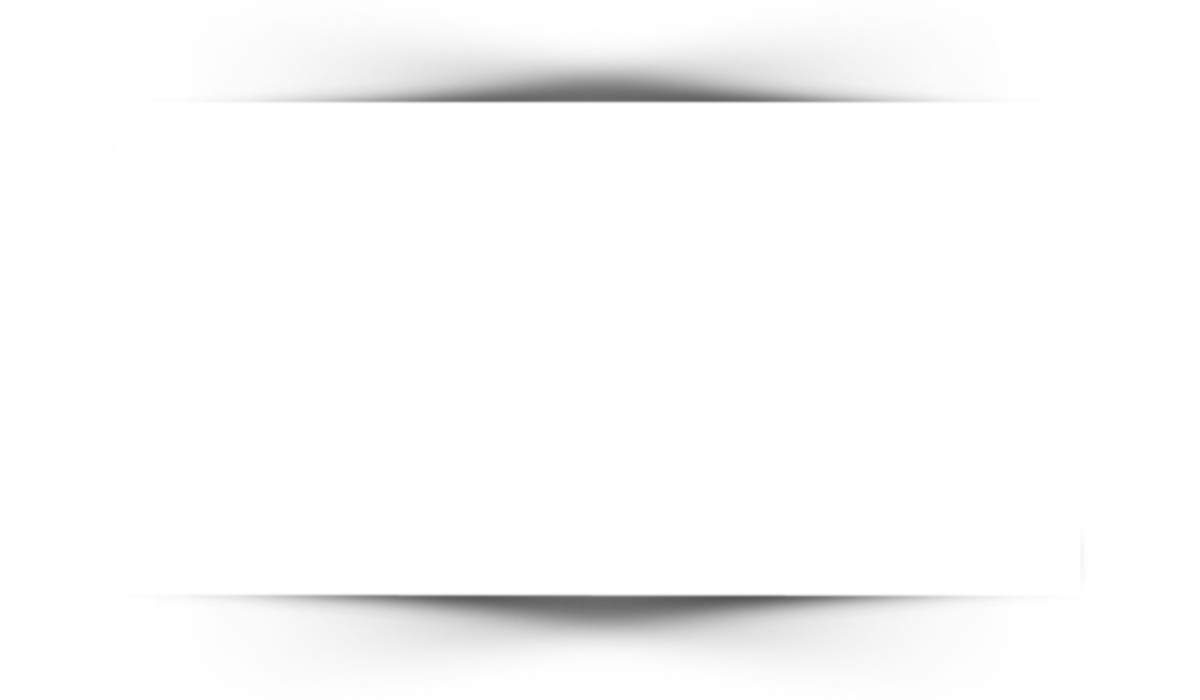 དྲུག་པ།   སློབ་ཚན་དབྱེ་ཞིབ།
སྒྲུང་གཏམ་འདི་འཕྲིན་ཡིག་གི་ལམ་ནས་བྱིས་པ་ཞིག་གི་བསམ་ཚུལ་དང་མྱོང་སྣང་བརྗོད་པ་ལྟར་བྲིས་ཡོད་པས་བྱིས་པའི་བློ་ཁ་དང་ཧ་ཅང་འཚམ་པ།
སྒྲུང་གཏམ་འདིའི་རྩོམ་སྟངས་ཁྱད་ཆོས།
རྩོམ་པ་པོས་ཞིབ་བརྗོད་བྱས་པའི་སྐོར་དང་འཕྲིན་ཡིག་གི་ནང་དོན། འཕྲིན་ཡིག་འབྲི་སྐབས་ཕྱིར་དྲན་བྱས་པའི་གནས་ཚུལ་རྣམས་དཀྱུས་གཅིག་ཏུ་འབྲེལ་ནས་སྤེལ་མར་བརྗོད་ཡོད་པས།  བྱུང་རིམ་རྙོག་འཛིང་ལྡན་ཡང་དོན་གྱི་གོ་རིམ་གསལ་ཞིང་སྔ་མཐུད་ཕྱི་འབྲེལ་བྱས་པ་ཧ་ཅང་བཟང་།
ཧྥན་ཁའི་རྣམ་འགྱུར་དང་བྱ་བྱེད། སེམས་ཀྱི་འཆར་སྣང་སོགས་ཞིབ་འབྲི་བྱས་པ་དང་།དོན་ཕན་ཚུན་ཞིབ་བསྡུར་གྱི་སྒོ་ནས་ཧྥན་ཁའི་ནང་སེམས་ཀྱི་འདུན་པ་དང་དྲན་ཚུལ་སོགས་མངོན་པརམཚོན་ཡོད་པས་རྩོམ་ལ་ཡིད་འགུག་གི་ནུས་པ་ཤིན་ཏུ་ལྡན།
བདུན་པ།  སློབ་ཚན་གྱི་བརྗོད་སྙིང་།
སློབ་ཚན་འདིར་ཧྥན་ཁས་སྦྱིན་བདག་གི་བཟོད་ཐབས་བྲལ་བའི་མནར་གཅོད་དང་དཀའ་སྡུག་གི་འོག་སྤོ་བོར་འཕྲིན་ཡིག་བསྐུར་བའི་དོན་དེ་ཞིབ་བརྗོད་བྱས་པ་བརྒྱུད་ནས།སྐབས་དེའི་ཨུ་རུ་སུའི་ཧྲ་ཧོང་གོང་མའི་སྲིད་དབང་སྒེར་འཛིན་གྱི་ལམ་ལུགས་ལ་སུན་འབྱིན་བྱས་ཡོད་པའོ།།
བརྒྱད་པ།  ལས་བྱ།
སྒྲུང་གཏམ་དང་གཏམ་རྒྱུད་གཉིས་ཀྱི་ཁྱད་པར་གང་ཡིན།
ཧྥན་ཁས་སྤོ་བོ་ལ་རང་གི་ཡ་ང་བའི་འཚོ་བའི་གནས་ཚུལ་ཇི་ལྟར་བརྗོད་ཡོད་དམ།
ཧྥན་ཁས་བསྐུར་བའི་འཕྲིན་ཡིག་དེ་སྤོ་བོའི་ལག་ཏུ་འབྱོར་ཐུབ་བམ།  རྒྱུ་མཚན་ཅི།
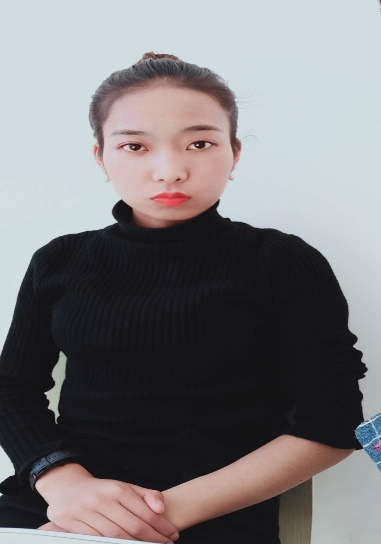 སློབ་མ།      ཚེ་དབང་རྒྱལ་མཚན།               
                བསྟན་པ་དབང་ཕྱུག
དགེ་རྒན།     ཤེས་རབ་སྒྲོལ་མ།
（འབའ་རྫོང་མི་རིགས་སློབ་འབྲིང་གཉིས་པ།）
         ཀུན་བཟང་སྒྲོལ་མ།
（རེབ་གོང་རྫོང་མི་རིགས་སློབ་འབྲིང་དང་པོ།）
སྙིང་མོ་རྒྱལ།